Project-T
게임 기획 문의 / 답변
REV.2.0 (Q)
2020.10.23
REV.1
스포츠 화면
REV.1
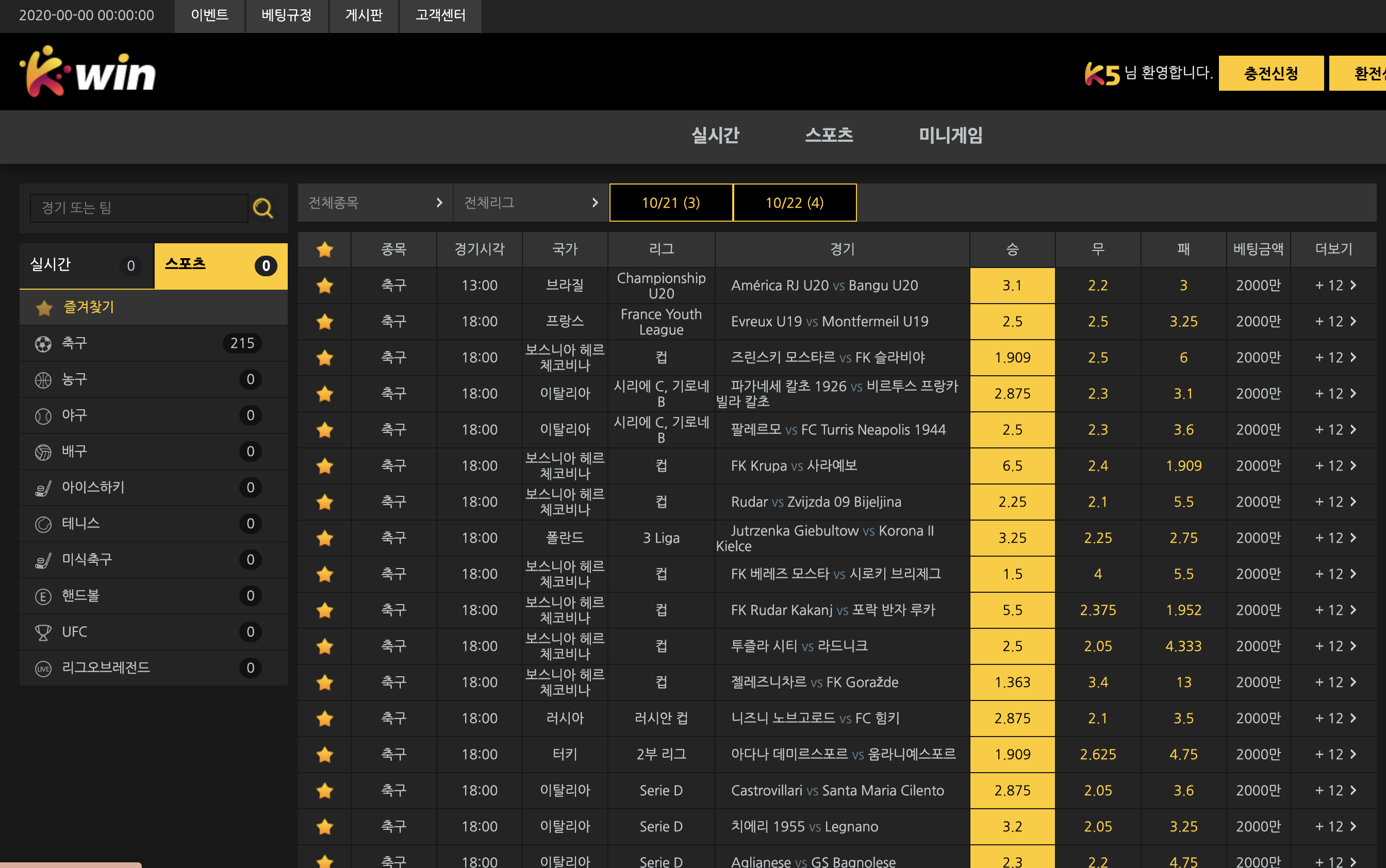 1
2
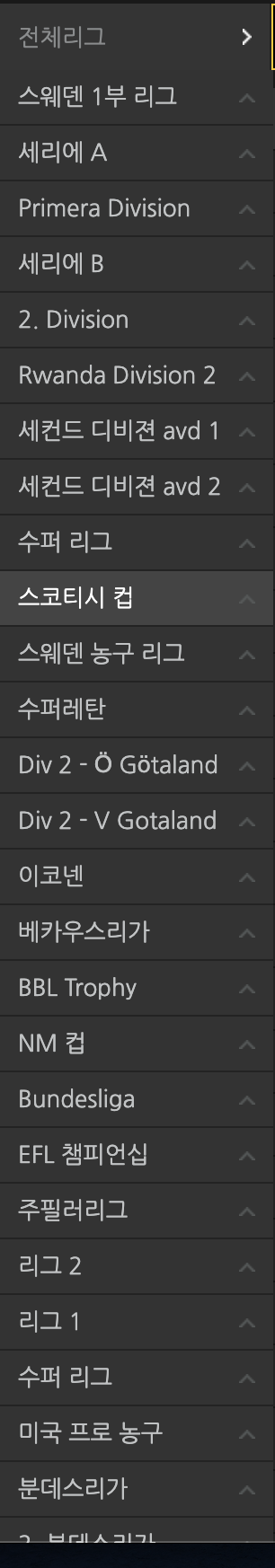 스포츠 화면
REV.1
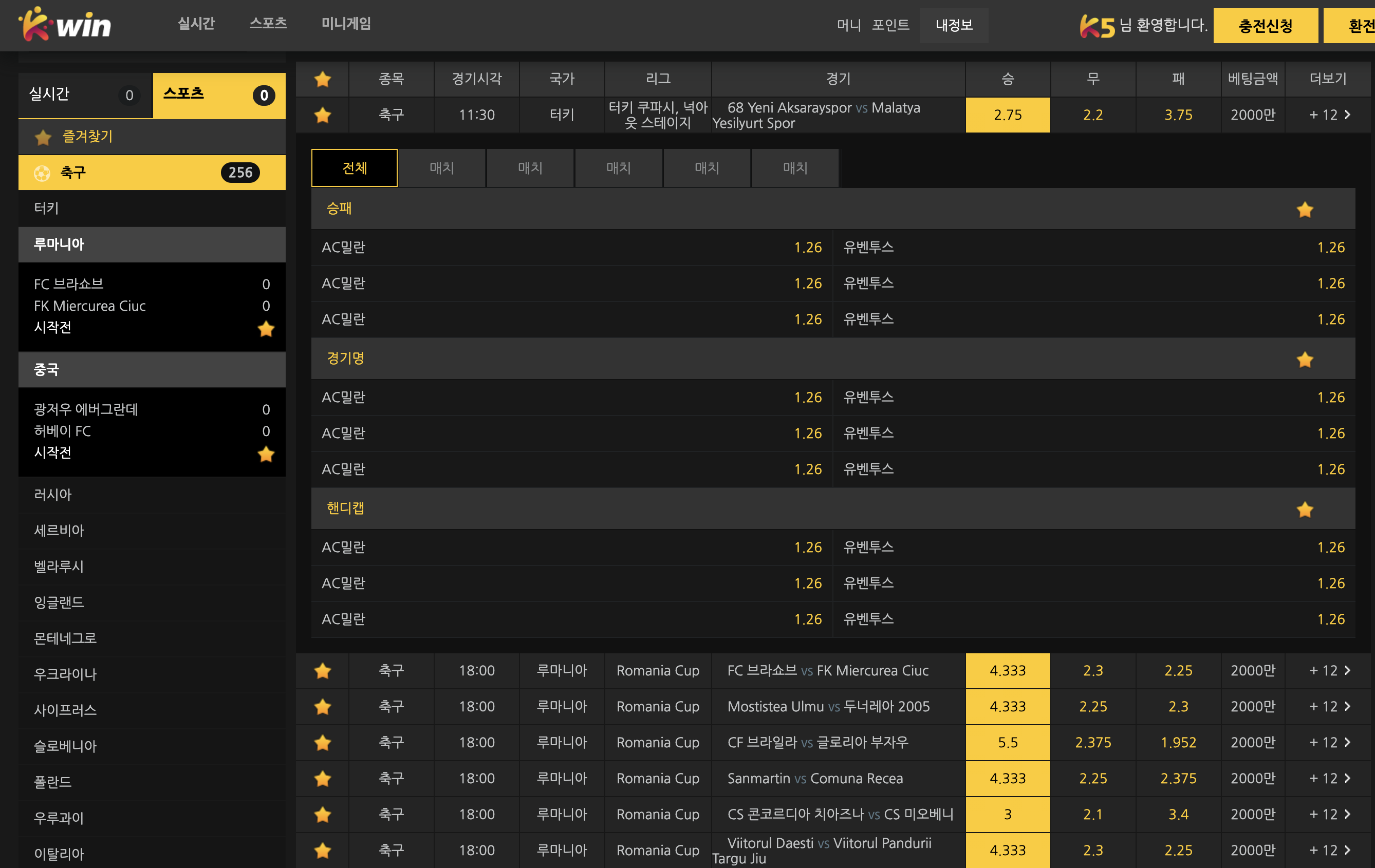 전체   승무패  핸디탭   오버언더   등등
2
3
승무패
핸디캡
1
오버언더
REV.2
실시간 화면
REV.2
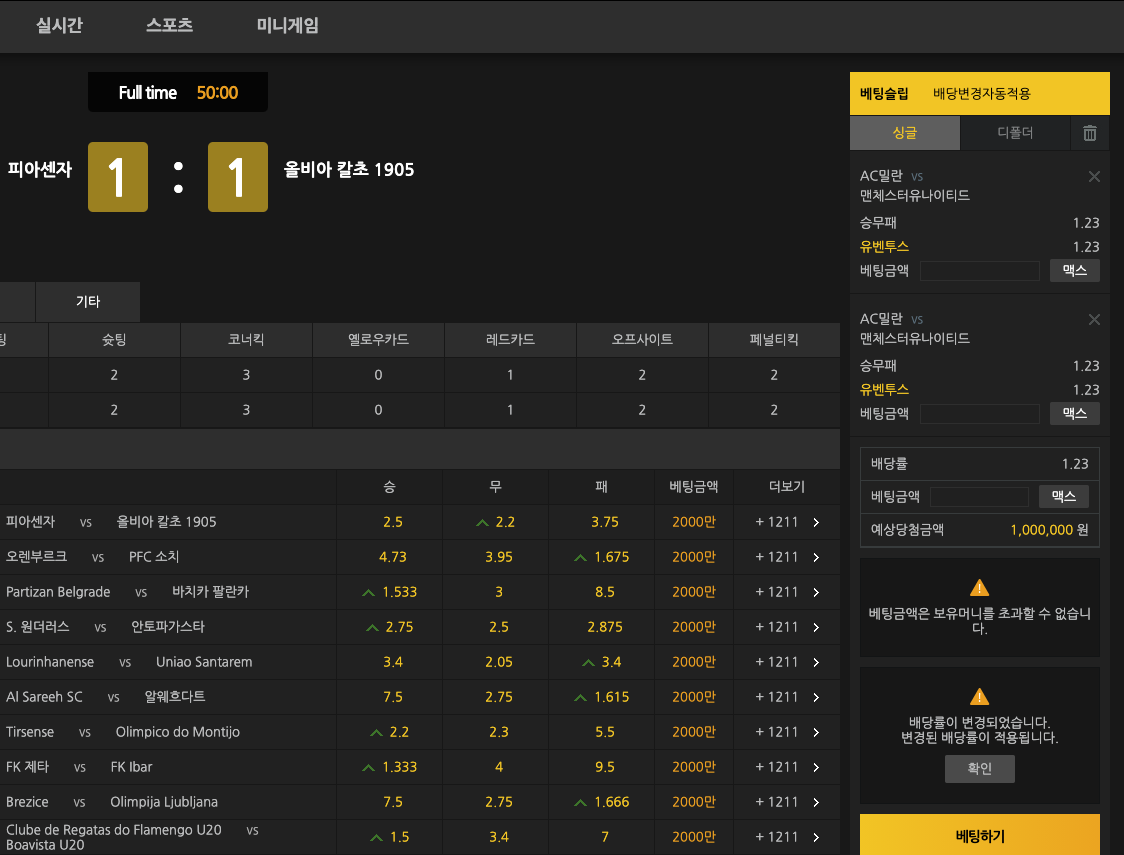 2
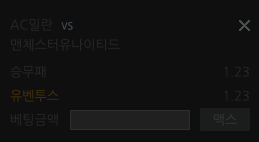 1
3
4